LOBEen moodboard maken
LOBEen moodboard maken
Introductieles kennismaking robotica & domotica
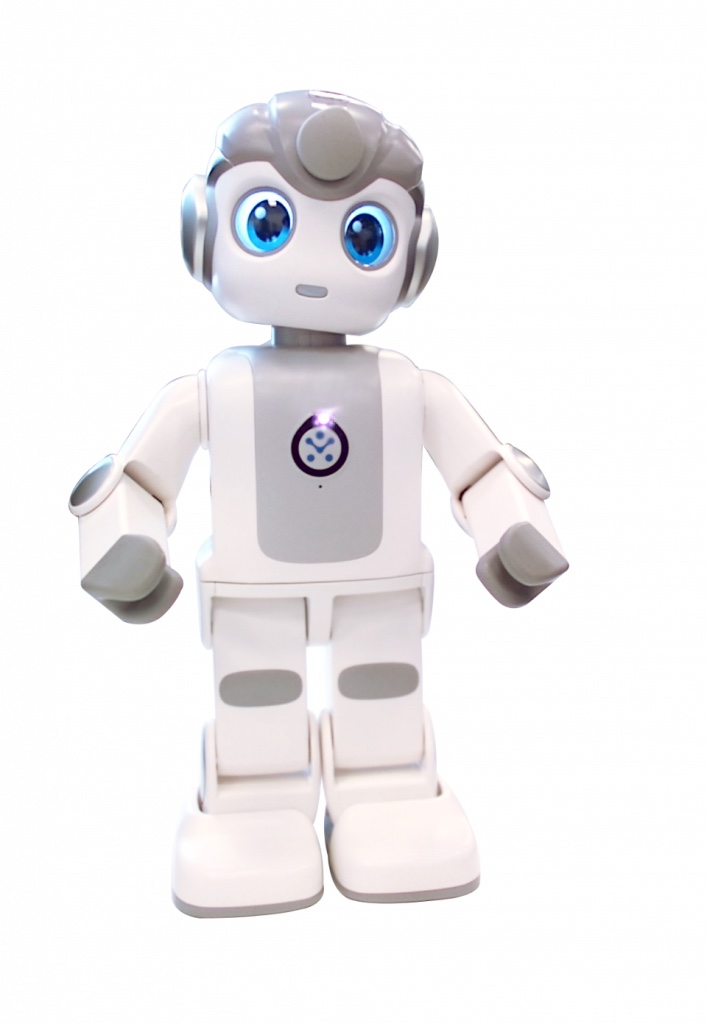 Doelen
(Aan het eind van de les kan/heb ik):- Benoemen wat er van mij verwacht wordt tijdens deze module- Benoemen wat LOB tijdens deze module inhoudt- Benoemen wat voor rol de 5 loopbaancompenties tijdens deze module hebben voor mij- Een moodboard gemaakt, waarin de motievenreflectie en loopbaansturing terugkomen
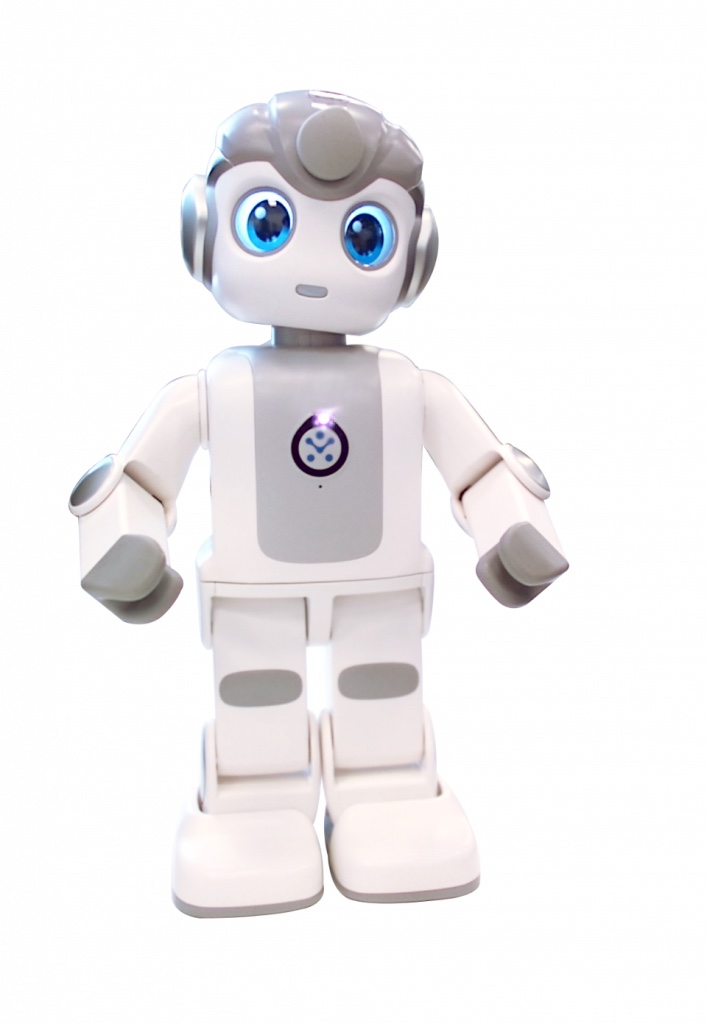 Kennismaking robotica / domoticaWat wordt er van mij verwacht?
Korte kennismaking module
Werkwijze
Certificaat (aanwezigheid, inzet en voldoende opdrachten)Bekijk in Wikiwijs  ‘afronding’  beoordelingscriteria
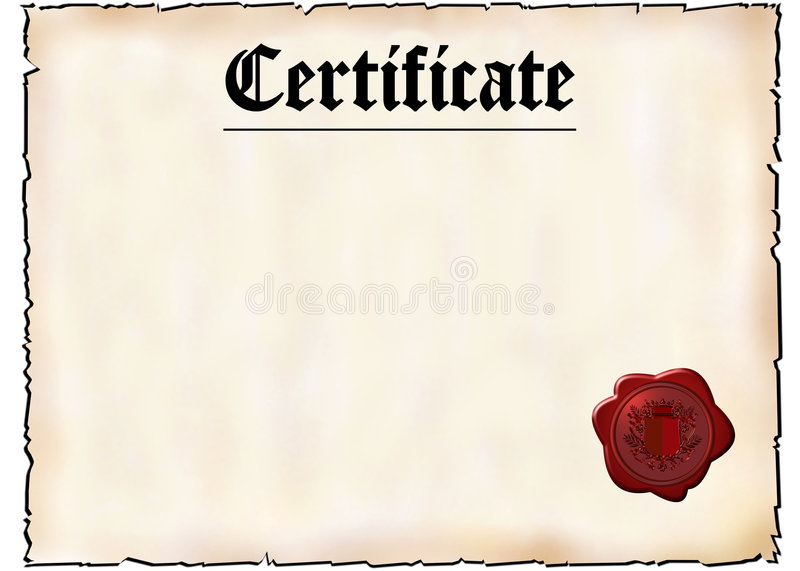 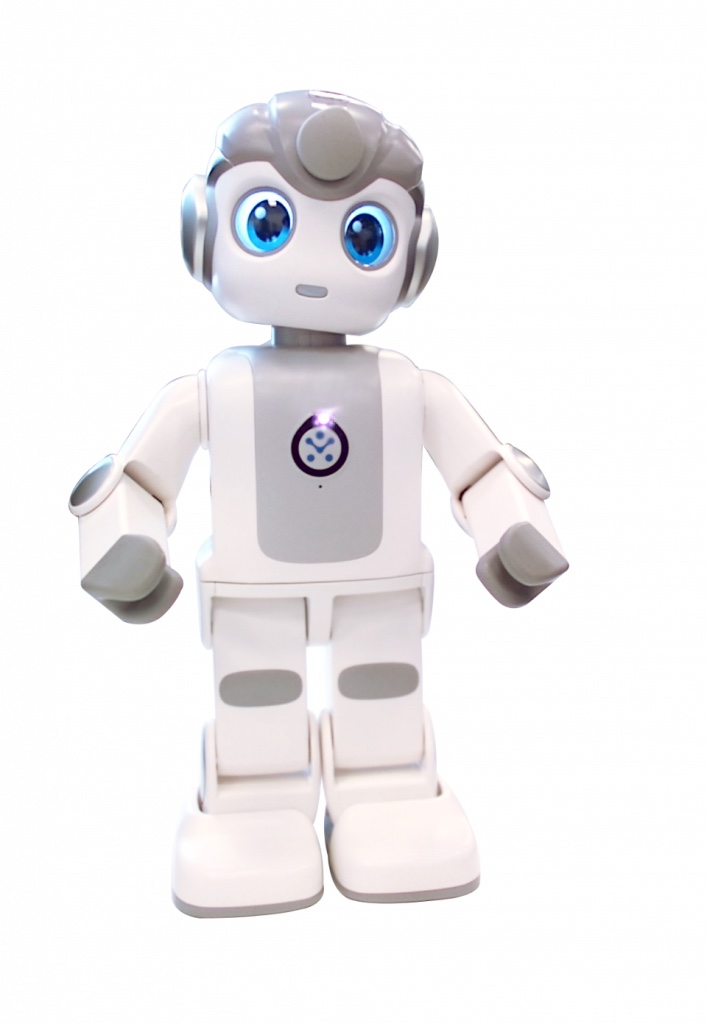 LOB tijdens deze module5 loopbaancompetenties
Ervaring op doen, terugkijken op de module en verder kijken naar de toekomst.
Zorg  Robotica/domotica
Moodboard
Loopbaancompetenties
Pitch
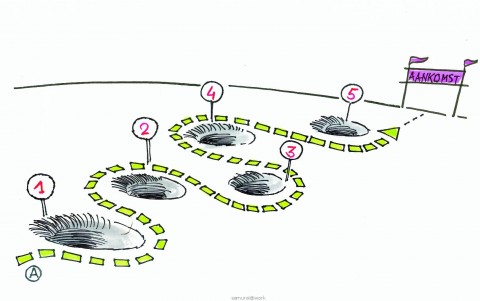 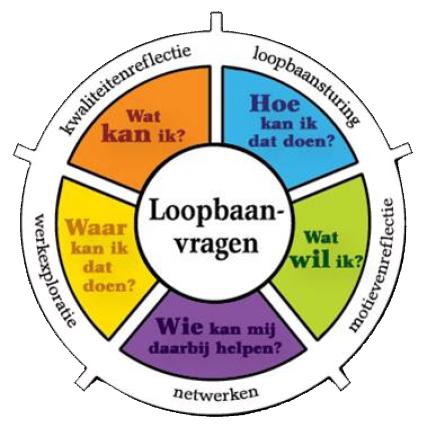 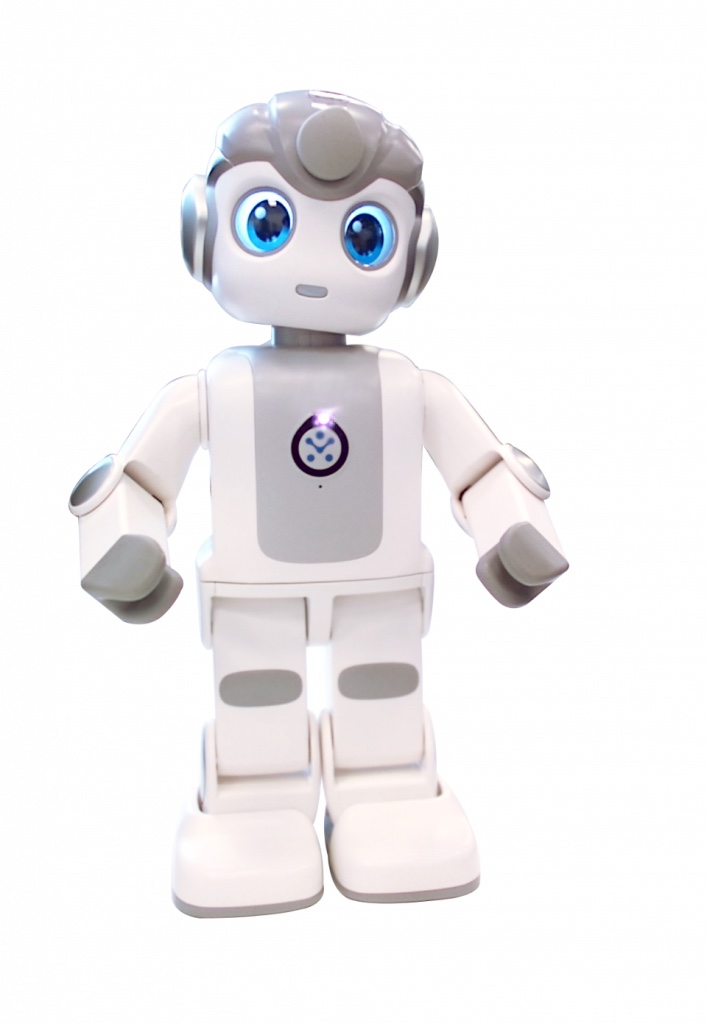 Moodboard
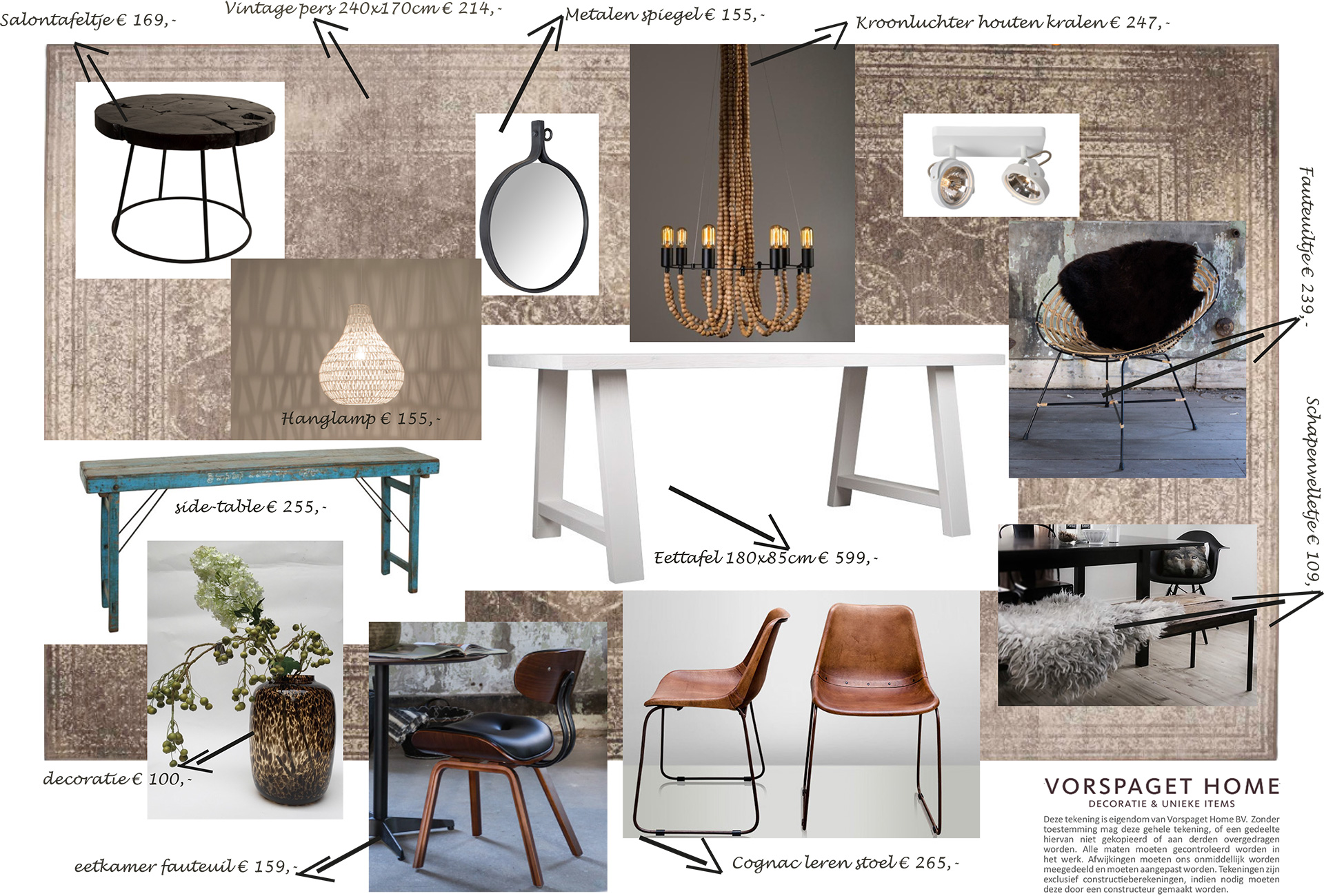 Wat is een moodboard?
Doel van het maken van een moodboard tijdens deze module
Loopbaancompetenties          * Wat wil ik bereiken tijdens deze module?             * Hoe kan ik dit bereiken?

                   AAN DE SLAG!
(Neem de werkkaart ‘hoe maak ik een moodboard’ op de ELO nogmaals door (ELO  introductieles)
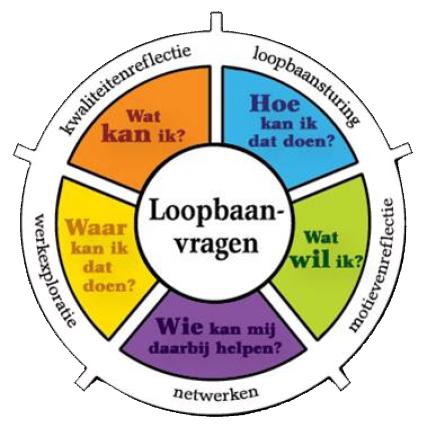 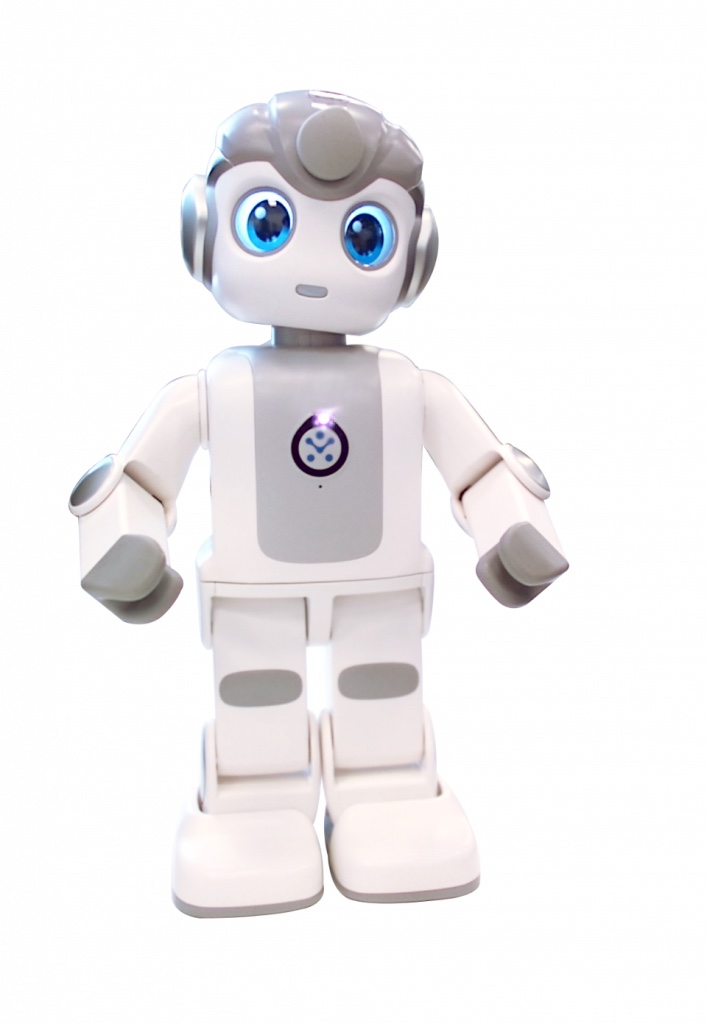 Terugblik doelen
(Aan het eind van de les kan/heb ik):- Benoemen wat er van mij verwacht wordt tijdens deze module- Benoemen wat LOB tijdens deze module inhoudt- Wat voor rol de 5 loopbaancompenties tijdens deze module hebben voor mij- Een moodboard gemaakt, waarin de motievenreflectie en loopbaansturing terugkomen
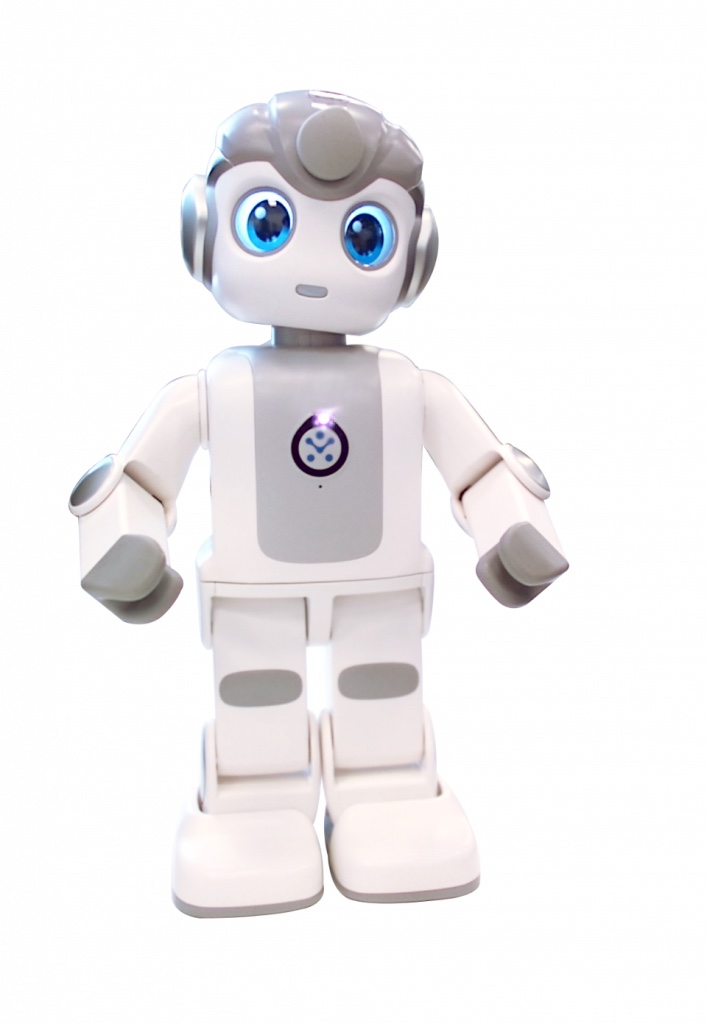 Huiswerk
De motievenreflectie en loopbaansturing verder verwerken in het moodboard          * Wat wil ik bereiken tijdens deze module? (motievenreflectie)          * Hoe kan ik dit bereiken? (loopbaansturing)
Doelen les 1 doornemen
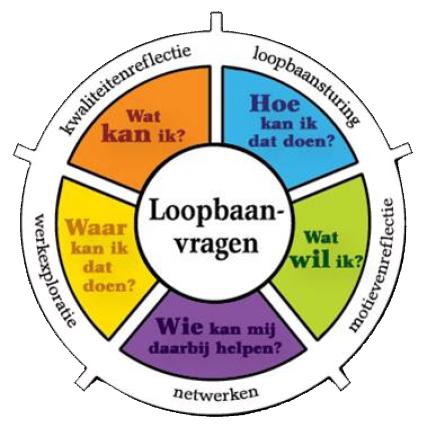 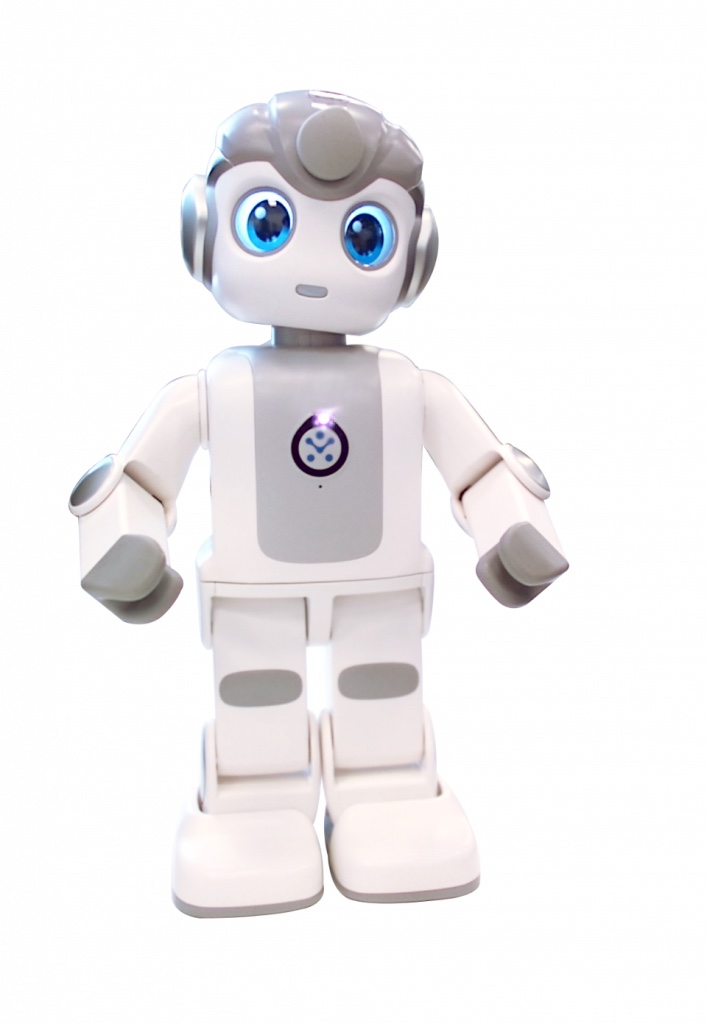